Inspection pédagogique régionale d’Histoire-  Géographie/Académie de POITIERS
Groupe d’appui/Production de ressources  Nouveaux programmes d’Histoire-Géographie
Réalisation :
Denis DUCOURET
Lycée Jean Monnet, COGNAC
Classe de	SECONDE
Programme de Géographie
« Environnement, développement, mobilité :  les défis d'un monde en transition »
Travailleurs immigrés sur un chantier de Dubaï (www.lapresse.ca)
Quelques rappels sur le programme d'histoire et de  géographie au lycée : (préambule du BO)
Des disciplines pour comprendre et agir :
Histoire et géographie aident à acquérir des repères temporels  et spatiaux ;
Elles donnent	[aux élèves] les moyens d'une compréhension  éclairée du monde d'hier et d'aujourd'hui ;
Elles incitent les élèves à s'instruire de manière rigoureuse et,  en développant une réflexion approfondie qui dépasse les  évidences, les préparent à opérer des choix raisonnés.
Assurer la continuité des apprentissages :
Il s'agit de les [les connaissances et les compétences acquises  au collège] consolider, de les étoffer et de les approfondir d'une  part en introduisant des objets plus complexes, et, d'autre part, en  renforçant les capacités de réflexion et d'analyse, la curiosité, le  questionnement pour développer l'autonomie des lycéens.
●
●
L'enseignement de la géographie au lycée
Finalités :
La géographie vise à comprendre comment les individus et les  sociétés organisent leur espace, s'y développent, le transforment.
Pour rendre compte du fonctionnement des territoires, la géographie  s'appuie notamment sur des cartes et vise les finalités suivantes :
mobiliser […] les notions géographiques ;
adopter une approche multiscalaire ;
développer l'analyse critique des documents […] et la réalisation de  croquis. Le croquis est l'aboutissement d'un travail de description,  d'analyse et de synthèse ;
assurer l'acquisition de repères spatiaux […].
●
Rappel du programme de géographie de cycle 4 : Certains sujets  d'étude peuvent déboucher sur la réalisation de croquis et de  schémas qui initient les élèves au langage cartographique.
●
Thème : Des mobilités généralisées (12-14 heures)
Questions	Commentaire
- Les migrations  internationales.
Le monde est profondément transformé par les mobilités. Celles-ci peuvent être  motivées par de nombreux facteurs (fuir un danger, vivre mieux, travailler,  étudier, s'enrichir, visiter...).
Les flux migratoires internationaux représentent des enjeux très différents  (géographiques, économiques, sociaux ou encore politiques et géopolitiques),  tant pour les espaces de départ que pour les espaces d'arrivée. Ils sont marqués  par une grande diversité d'acteurs et des mobilités aux finalités contrastées  (migrations de travail, d'études, migrations forcées, réfugiés...). Ils font l'objet de  politiques et de stratégies différentes selon les contextes.
- Les mobilités  touristiques  internationales.
Avec le développement et l'évolution des modes de transports, les mobilités  touristiques internationales sont en plein essor et se diffusent au-delà des foyers  touristiques majeurs.
Études de cas possibles :

La mer Méditerranée : un bassin migratoire.
Dubaï : un pôle touristique et migratoire.
Les mobilités d'études et de travail intra-européennes.
Les États-Unis : pôle touristique majeur à l'échelle mondiale.
Rappel du programme de géographie du cycle 4  (notamment en en classe de 4ème)
Repères annuels de programmation	Démarches et contenus d'enseignement
[…] On insiste ensuite sur la connexion des villes aux grands réseaux de  la mondialisation et aux différences que cela crée entre villes  connectées et bien intégrées à une mondialisation qu'elles entraînent et  des villes plus à l'écart, voire confrontées à des phénomènes de «  rétrécissement » […].
Thème 1 L'urbanisation du monde.
Espaces et paysages de l'urbanisation:  géographie des centres et des périphéries.
Deux études de cas de grandes villes, au choix du professeur,  permettent d'aborder concrètement les différents aspects du thème. Ces  études de cas contextualisées offrent une première approche de  l'espace mondialisé.
Des villes inégalement connectées aux  réseaux de la mondialisation.
Les migrations transnationales, dont les motivations peuvent être  extrêmement variées [...], sont souvent au centre de l'actualité et il est  important que les élèves comprennent que cette géographie des  migrations n'est pas centrée sur la seule Europe, ni marquée par les  seuls mouvements des « Suds » vers les « Nords », mais comporte  aussi des foyers de migrations intracontinentales sud-sud.
Quant au tourisme international, il constitue désormais le mouvement de  population le plus massif que le monde ait jamais connu ; il est porteur
d'effets économiques, sociaux et territoriaux très importants.
Thème 2 Les mobilités humaines  transnationales
Un monde de migrants.
Le tourisme et ses espaces.
Chaque sous-thème est abordé par une étude de cas locale ou  régionale, au choix du professeur, mise en perspective à l'échelle  mondiale, afin de pouvoir monter en généralité.
La métropole de Dubaï peut donc déjà avoir été envisagée comme sujet d'une étude  de cas soit avec la même approche, soit avec un autre angle d'analyse
Étude de cas :
Dubaï, un pôle touristique et migratoire
À propos	de Dubaï...
> utilisation d'un service de cartographie en ligne  pour localiser la métropole (ici Google Maps)
Que connaissez-vous de Dubaï ???
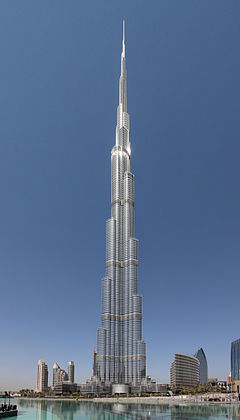 Wikipedia.fr
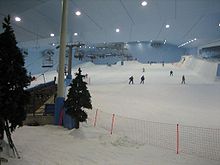 press.lacaixa.es
Wikipedia.fr
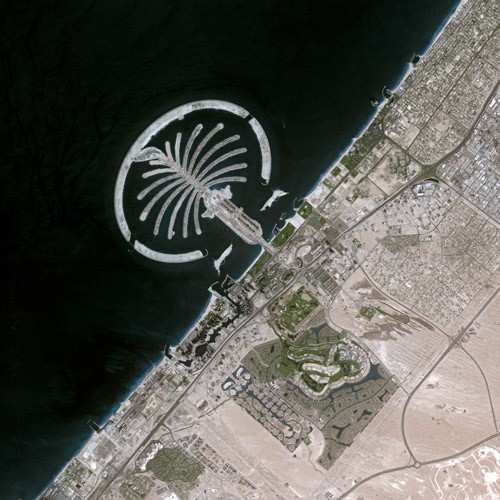 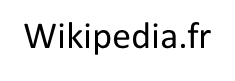 (les élèves connaîtront sûrement certains de ces lieux typiques de Dubaï, comme  Burj Dubaï, Ski Dubaï ou les îles en forme de palmier)
Dubaï, une métropole au  développement très récent
Problématique : Pourquoi peut-on dire de la  métropole de Dubaï qu'elle reflète	les mobilités  internationales actuelles	?
https://www.wotif.com
Comme dans les grandes métropoles touristiques occidentales, il est possible de  visiter Dubaï à l'aide de bus empruntant un circuit touristique à travers la ville.
A. Dubaï, reflet des migrations internationales
En raison des documents proposés (4 textes parfois accompagnés d'illustrations et 1 graphique)  pour cette 1ère partie, l'exercice peut-être proposé à l'élève du binôme étant le plus apte.
En fonction des élèves, le questionnement peut-être plus ou moins guidé. Si l'étude de cas  est menée en début d'année, 2 propositions (A et B) de questionnement sont envisageables.  Avec une connaissance accrue des élèves, une proposition (C) plus complexe peut-être  proposée.

Proposition A :
1. Montrez et expliquez comment la population de Dubaï a-t-elle évolué depuis 2005. (docs 1 et 4)  2.Justifiez l'affirmation suivante : « Dubaï est une ville cosmopolite ». (docs 3 et 4)
D'où sont originaires principalement les migrants et pourquoi viennent-ils s'y installer ? (docs 2 et 5)
Identifiez l'autre forme de migration évoquée par le document 3.

Proposition B :
Montrez et justifiez l'évolution de la population de Dubaï depuis 2005.
Relevez les conséquences de cette évolution sur le profil de la population dubaïote.
2. Identifiez d'où viennent principalement les migrants installés à Dubaï et expliquez comment leurs  migrations se justifient.

Proposition C :
À l'aide des différents documents de la 1ère partie, montrez et expliquez dans un 1er temps comment la  population de Dubaï a évolué et se caractérise depuis 2005. Puis, dans un second temps, identifiez les  origines et les motivations des migrants installés à Dubaï ainsi que leurs difficultés.
http://vizitbaby.wordpress.com
www.casserdesbriques.com
B. Dubaï, nouvelle destination touristique internationale
En raison des documents proposés (2 textes parfois accompagnés d'illustrations, 1 graphique, 1  carte et 1 photographie) pour cette 2ère partie, l'exercice peut-être proposé à l'élève du binôme  étant le plus fragile.
Comme pour la 1ère partie, en fonction des élèves, le questionnement peut-être plus ou  moins guidé. 2 ou 3 propositions (A, B et C) de questionnement sont envisageables selon le  moment de l'année où l'étude de cas est abordée.

Proposition A :
Montrez que le tourisme est une activité économique majeure qui s'est considérablement développée  à Dubaï. (docs 8 et 9)
Identifiez d'où sont principalement originaires les touristes qui viennent à Dubaï. (doc 10)
Relevez les moyens qui contribuent à renforcer la place de Dubaï sur la scène touristique mondiale.  (docs 6, 7, 9 et 10)
Justifiez  l'affirmation suivante :	« Le développement économique et touristique de Dubaï a des  conséquences spatiales. » (docs 6 et 9)

Proposition B :
Montrez que le tourisme est une activité économique majeure qui s'est considérablement développée  à Dubaï et qui attire des touristes du monde entier.
Identifiez les différents moyens qui contribuent à renforcer sa place sur la scène touristique mondiale.
Mettez en avant les conséquences spatiales du développement économique et touristique de Dubaï.

Proposition C :
À l'aide des différents documents de la 2ère partie, montrez tout d'abord ce qui fait de Dubaï une place  touristique mondiale de premier plan et comment elle est parvenue à s'imposer au niveau international.  Puis, dans un second temps, identifiez les conséquences d'un tel dynamisme.
https://simpleflying.com/is-dubai-world-city-airport-really-needed/
Réalisation du  croquis
Rappel méthodologique

Le croquis doit comporter :
un titre
une légende organisée
des figurés qui respectent le  langage cartographique
quelques repères
géographiques
TITRE :
Légende :
Possibilité de coup de pouce
TITRE : Dubaï, une ville symbolique des nouvelles mobilités internationales
Golfe  Persique
Indiens
Pakistanais
Philippins
Les îles  du monde
Européens
Saoudiens
Palm  Jebel Ali
Indiens
Pakistanais
Australiens
The Palm  Jumeirah
Indiens
Chinois
Russes
Américains
Britanniques
Européens
Américains
DEIRA
Aéroport Al-  Maktoum
Dubaï World  Central
Égyptiens
Nigerians
Camerounais
Désert d'Arabie
I. Dubaï, une ville qui capte les flux  migratoires internationaux.
II. Facteurs et conséquences urbaines de l'attractivité dubaïote.
quartier historique (fonction résidentielle et touristique)
aéroports internationaux
principaux sites touristiques
îles artificielles (à vocation résidentielle et touristique)
site de l'Exposition Universelle 2020
extension urbaine vers le désert
migrations de travail
migrations liées aux études
mobilités touristiques